Review of ferrites used at CERN to damp HOMs: TE/ABT equipment
M.J. Barnes and W. Weterings
05 June 2012
TE/ABT HOM Damping Ferrites
Only HOM damping ferrites in TE/ABT equipment, that we are presently aware of, are in the MKI tank.
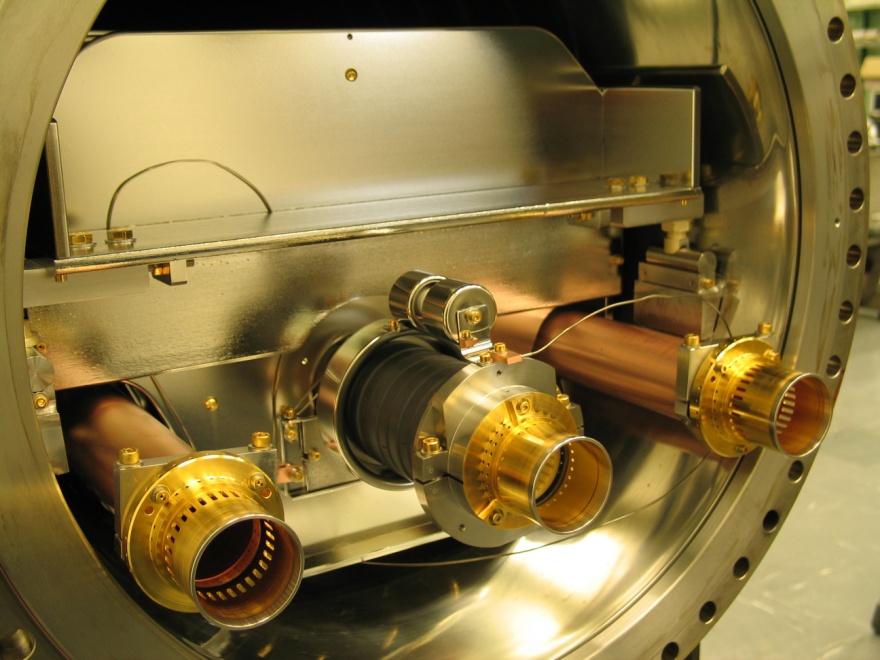 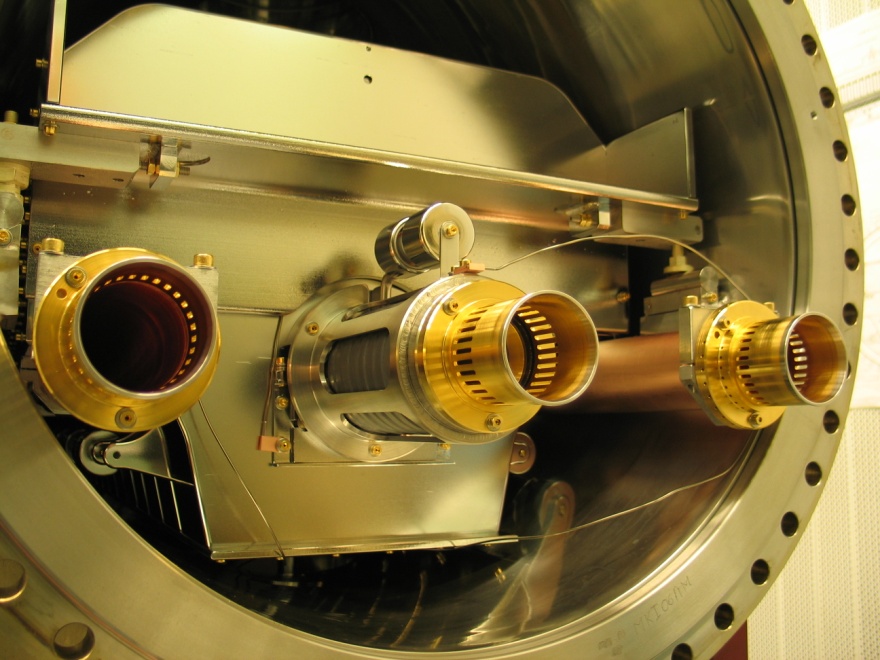 Beam impedance reduction ferrites
(lossy + low-loss)
Beam impedance reduction ferrites
(lossy + low-loss)
Damping resistor (now at both ends)
Screen conductors capacitively coupled  to “ground”
Screen conductors soldered to “ground”
ground 
plate
HV plate
ground 
plate
HV plate
ferrite 
yoke
capacitor
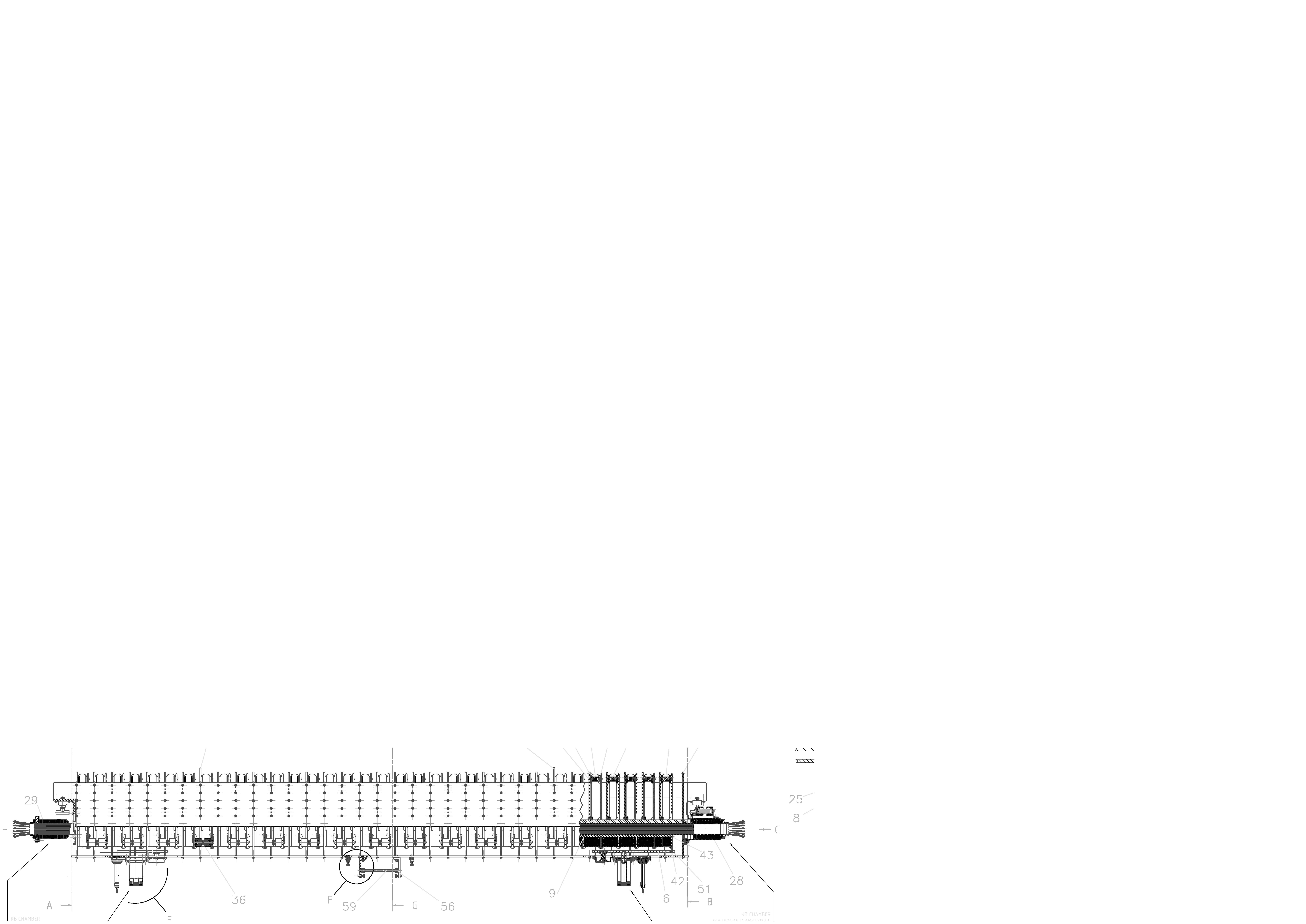 Kicked Beam
Beam impedance reduction ferrites
(lossy + low-loss)
Beam impedance reduction ferrite
(lossy + low-loss)
TMR connection
entrance box connection
05 June 2012
M.J. Barnes & W. Weterings
2
[Speaker Notes: NiZn: 4B3; medium permeability.
NiZn: 4M2; 
MnZn: 3E25]
MKI: HOM Damping Ferrites
Each of the two sets of MKI HOM damping ferrites (a.k.a. “beam impedance reduction ferrites”) consists of 9 toroidal cores: 4 or 5 of each of Ferroxcube T87/54/14-4M2 and T87/54/14-4B3 per set.
Treatment - after surface treatment by Marina:
Treatment in air in an oven, ramped at 50°C /hour to 1000°C, plateau of 2 hours, then reduction in temperature at 50°C/hour.
Redo the same treatment but under vacuum.
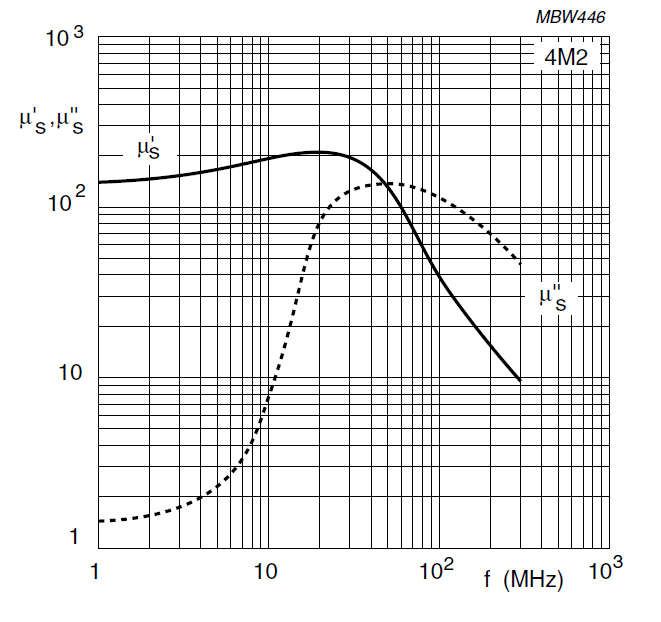 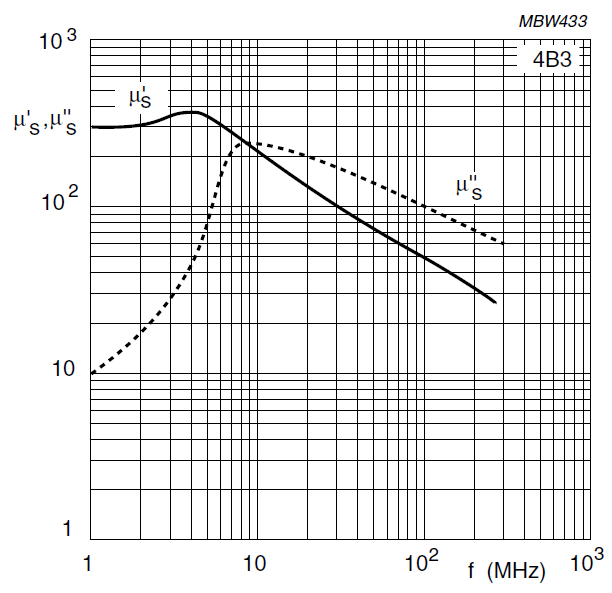 05 June 2012
M.J. Barnes & W. Weterings
3
Other HOM Damping Materials…
The SPS septa and protection elements do not use ferrites to damp HOM’s, but do use a ceramic capacitor with carbon deposit resistors.
05 June 2012
M.J. Barnes & W. Weterings
4